Межведомственное взаимодействие в практике применения медиативного и восстановительного подходов в работе с несовершеннолетними в Ярославской области
12.10.2016
Нормативные правовые документы
- Указ Президента Российской Федерации от 01 июня 2012  г. № 761 «О Национальной стратегии действий в интересах детей на 2012-2017 годы»;   
     - Федеральный закон от 27.07.2010 № 193-ФЗ «Об альтернативной процедуре урегулирования споров с участием посредника (процедуре медиации)»;
     - распоряжения Правительства Российской Федерации:
     от 29.05.2015 № 996-р «Об утверждении Стратегии развития воспитания в Российской Федерации на период до 2025 года»;
     от 25.08.2014 № 1618-р «Об утверждении Концепции Государственной семейной политики в Российской Федерации на период до 2025 года»; 
     от 30.07.2014 № 1430-р «Об утверждении Концепции развития до 2017 года сети служб медиации в целях реализации восстановительного правосудия в отношении детей, в том числе совершивших общественно опасные деяния, но не достигших возраста, с которого наступает уголовная ответственность в Российской Федерации».
Развитие детских служб медиации (примирения) в России
- Службы школьной медиации (школьные службы примирения).
     Количество служб школьной медиации – 8617.
     Количество школьных служб примирения – 7729.


     - Территориальные службы медиации.

     - Службы медиации в учреждениях социального обслуживания для несовершеннолетних.
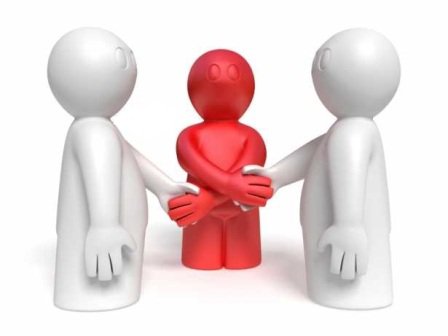 Развитие служб медиации в Ярославской области
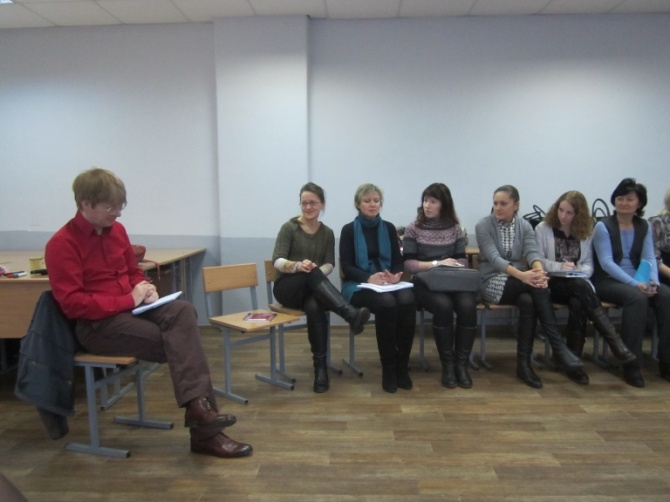 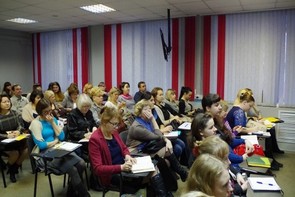 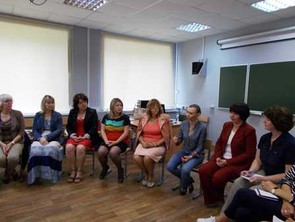 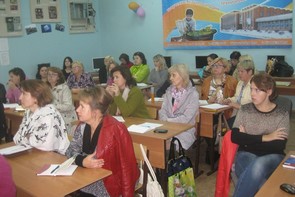 4
Информационное обеспечение деятельности субъектов системы профилактики
Издание информационно-методических сборников, 
регионального журнала «Дети Ярославии»
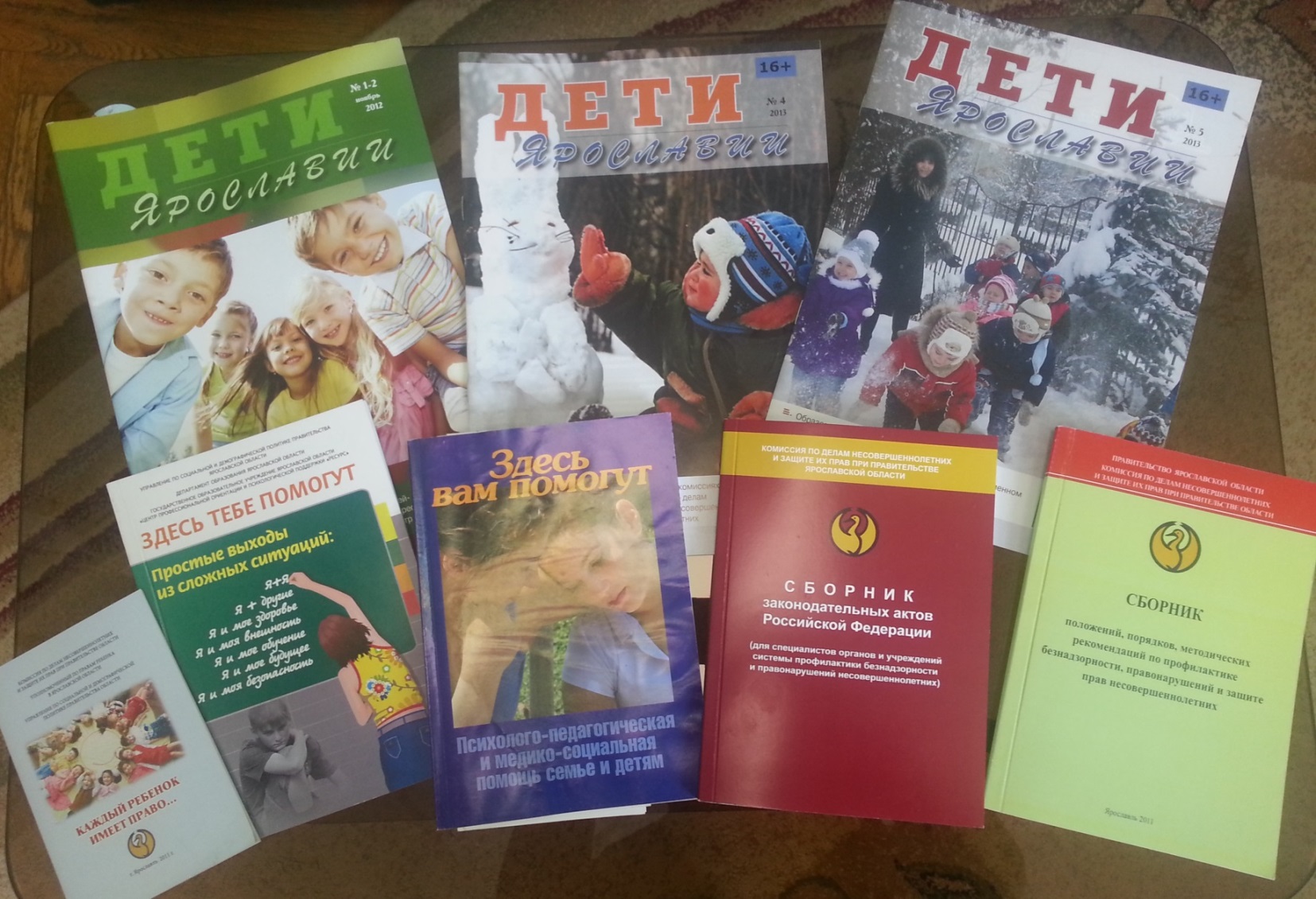 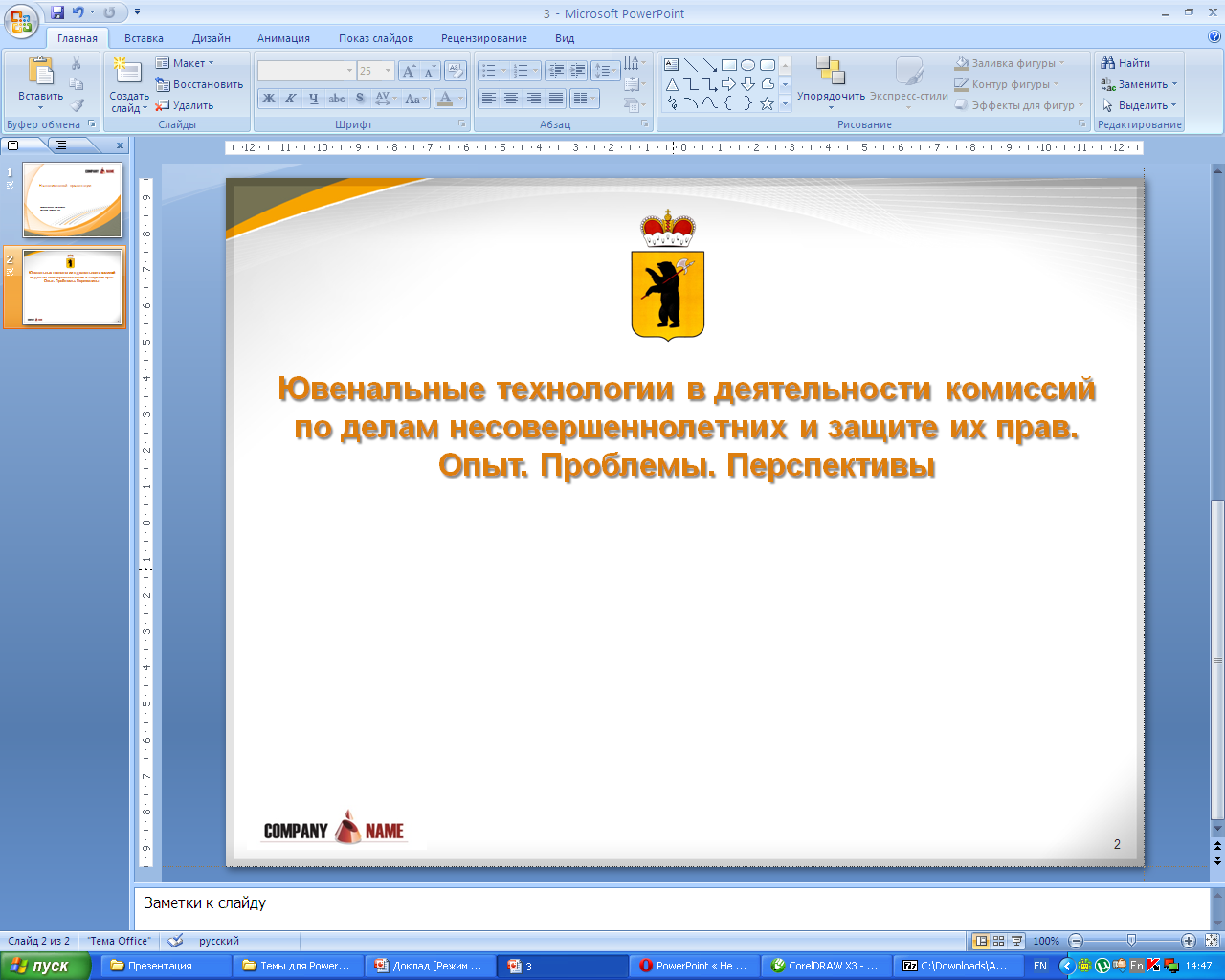 Службы медиации (примирения), функционирующие на территории Ярославской области
Ярославская область - 44 службы медиации (примирения):
Принципы формирования служб медиации (примирения) в Ярославской области
1. Ведомственный принцип – в системе образования и социальной защиты

     2. Межведомственный или территориальный принцип – 
     - муниципальное учреждение Центр психолого-педагогической, медико-социальной помощи «Стимул» Тутаевского муниципального района;
     - государственное учреждение Ярославской области «Угличский детский дом»
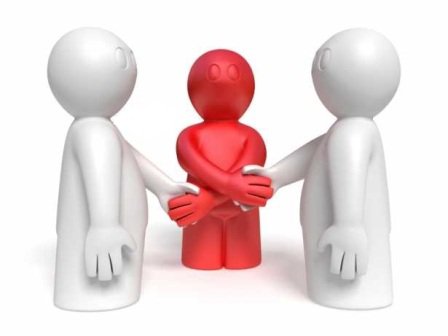 Развитие служб медиации в Ярославской областиЛагерь «Страна мира»
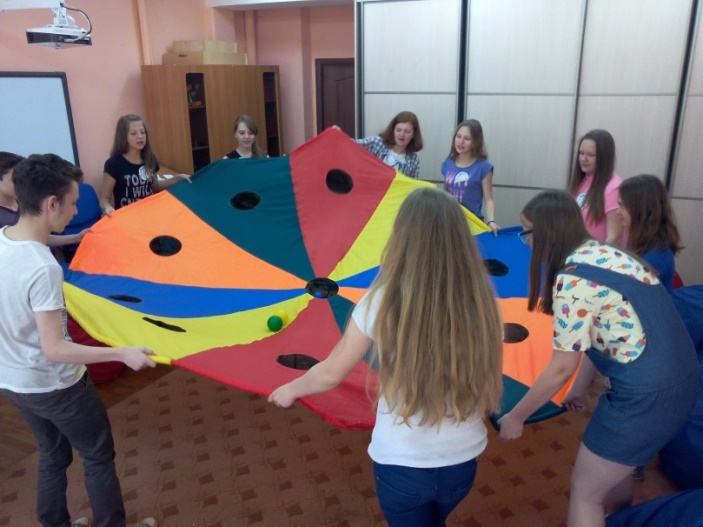 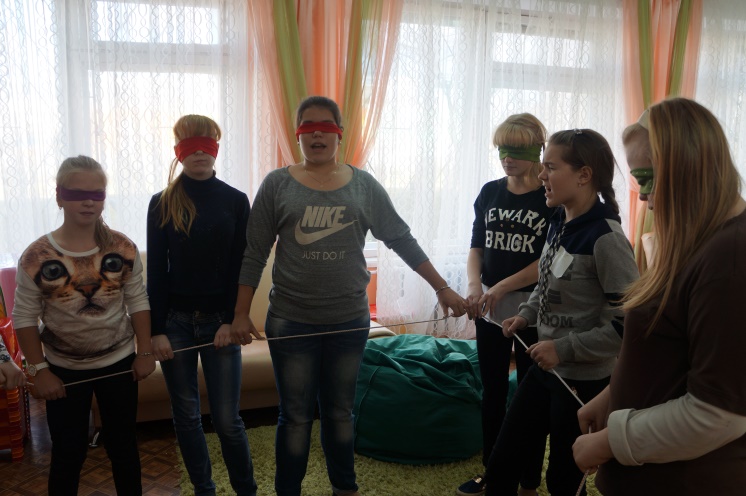 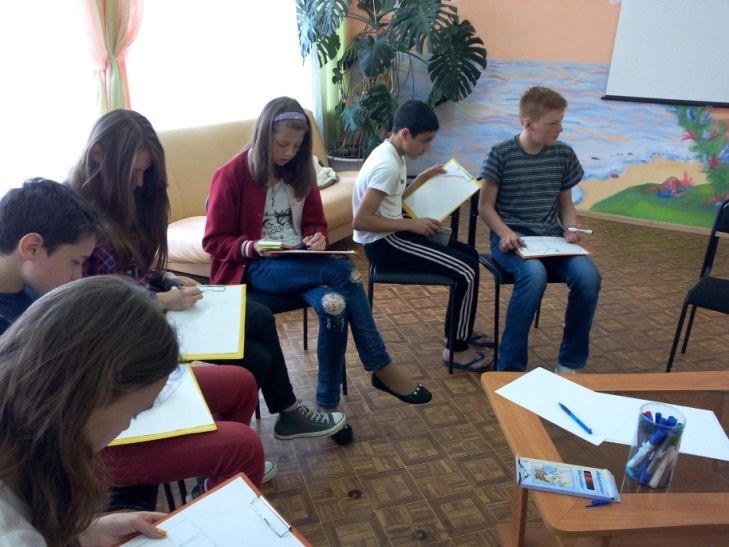 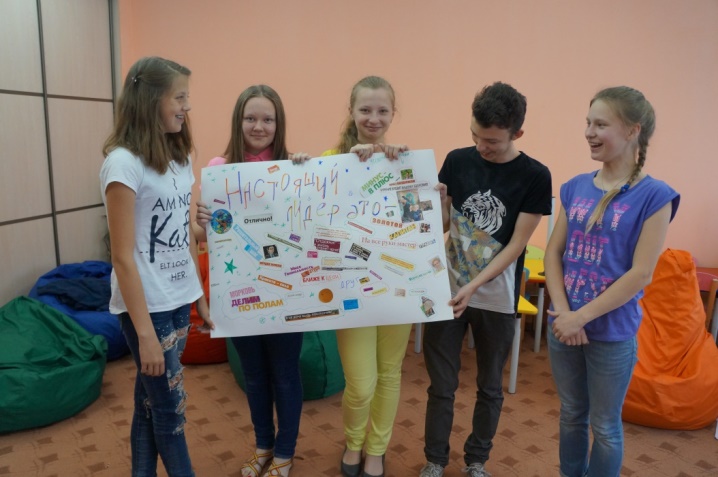 8
Развитие служб медиации в Ярославской области
Постановление ТКДНиЗП Угличского муниципального района от 15.03.2016 № 2/10 «О создании Мобильной группы медиаторов при территориальной комиссии делам несовершеннолетних и защите их прав Угличского муниципального района» .

Цель деятельности Мобильной группы медиаторов - содействие профилактике правонарушений и социальной реабилитации участников конфликтных ситуаций на основе принципов восстановительного правосудия.

Задачи:
 проведение восстановительных программ с несовершеннолетними правонарушителями, пострадавшими, их родителями (законными представителями), а также с конфликтующими сторонами за границами компетенции служб медиации образовательных организаций района или при отсутствии таковых в образовательных организациях;
 распространение среди детей, родителей 
(законных представителей) района конструктивных форм 
разрешения конфликтов;
 снижение количества административного реагирования 
на правонарушения несовершеннолетних.
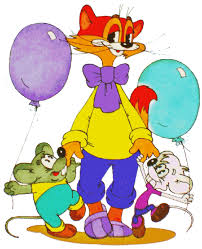 9
Проблемы становления служб медиации
- Отсутствие профессиональных медиаторов;
- недостаточная информированность профессионального сообщества о преимуществах медиации;
 - неоднозначное мнение в обществе о процедуре медиации;
 - неуверенность в том, что медиация поможет разрешить спор (конфликт);
- отсутствие ясности по вопросам применения медиативных процедур;
- непринятие руководителями детских учреждений и организаций управленческого решения.
10
Развитие служб медиации в Ярославской области
Дальнейшее развитие служб медиации на территории Ярославской области и вовлечение в применение медиативного и восстановительного подходов в работе с несовершеннолетними новых партнеров: 
     - общеобразовательные и профессиональные образовательные организации, 
     - организации для детей-сирот и детей, оставшихся без попечения родителей, 
     - организации дополнительного образования, 
     - социально-реабилитационные центры для несовершеннолетних, 
     - территориальные комиссии по делам несовершеннолетних и защите их прав.
Ожидаемые результаты развития служб медиации
- Установление взаимопонимания между участниками образовательного и воспитательного процесса;
- формирование у детей и подростков способности договариваться;
- развитие управленческой культуры, направленной на анализ ситуации и нахождение взаимосогласованных решений;
- формирование культуры взаимоотношений внутри сообщества детской организации в любой отрасли.
Информационное обеспечение деятельности субъектов системы профилактики
Интернет-сайт «Комиссия по делам несовершеннолетних и защите их прав»  http://www.yarregion.ru/depts/comchilds/
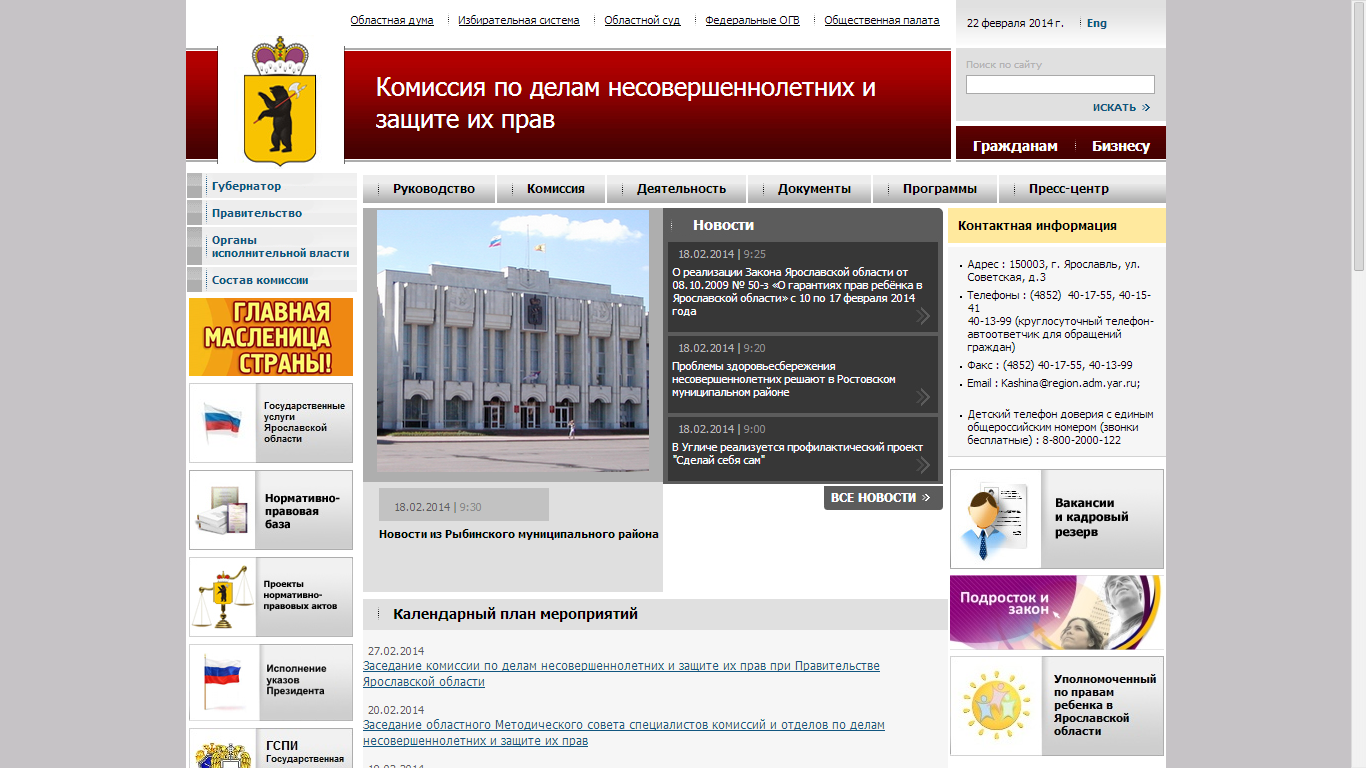 Межведомственное взаимодействие в практике применения медиативного и восстановительного подходов в работе с несовершеннолетними в Ярославской области
12.10.2016